Wiederholung
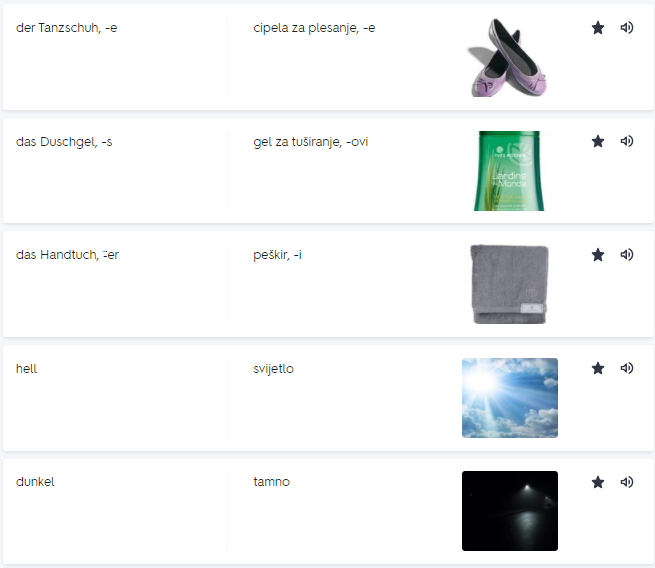 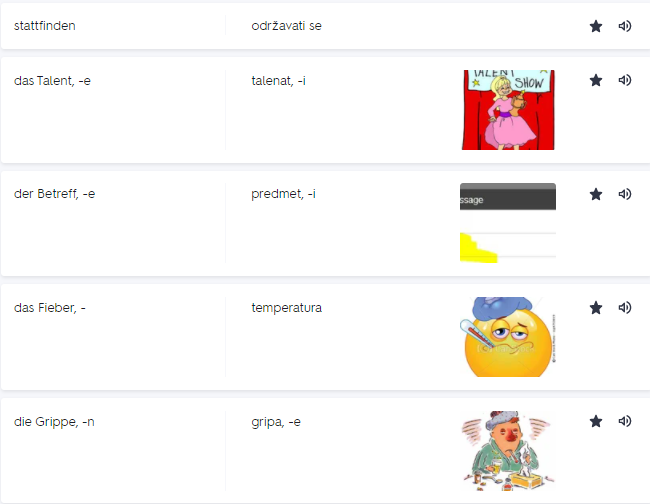 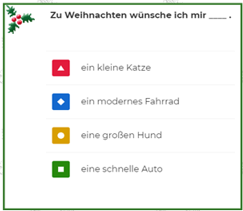 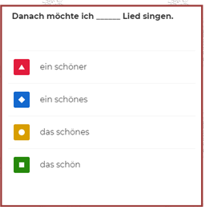 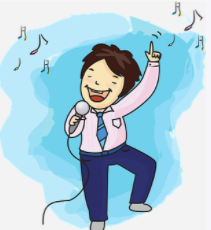 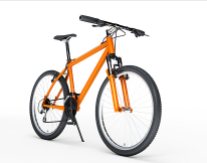 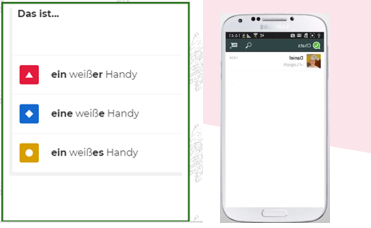 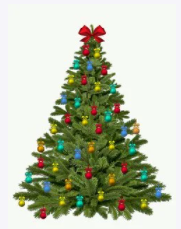 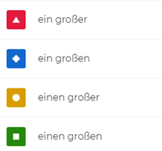 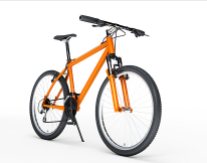 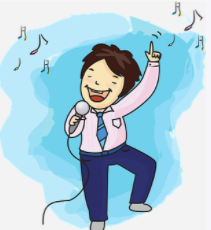 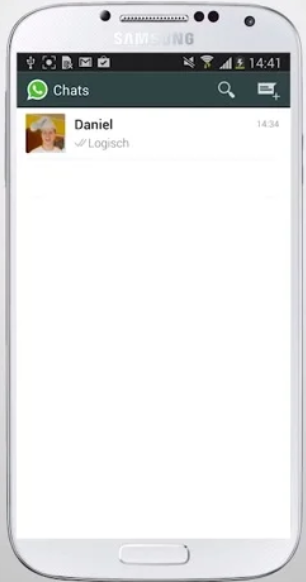 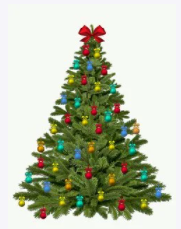 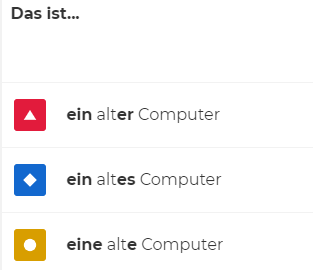 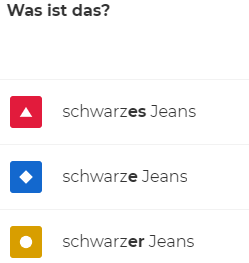 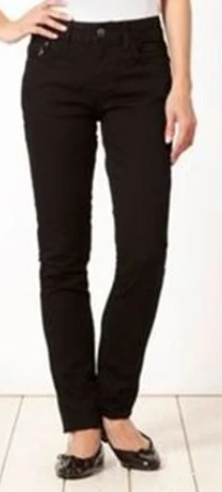 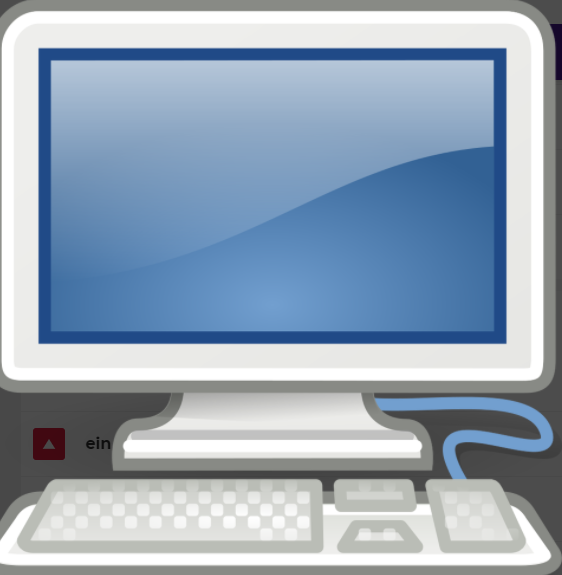 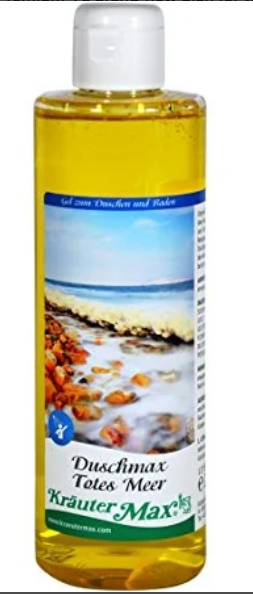 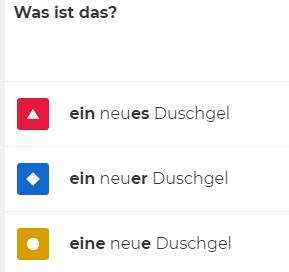 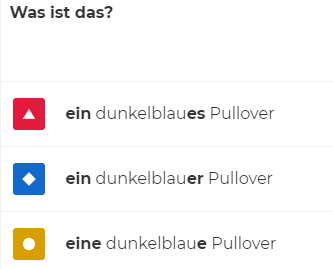 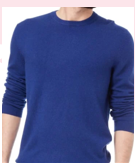 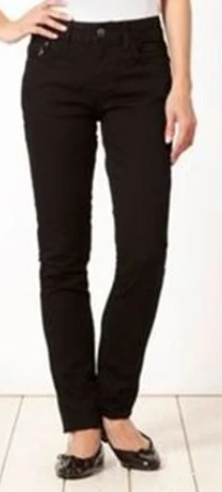 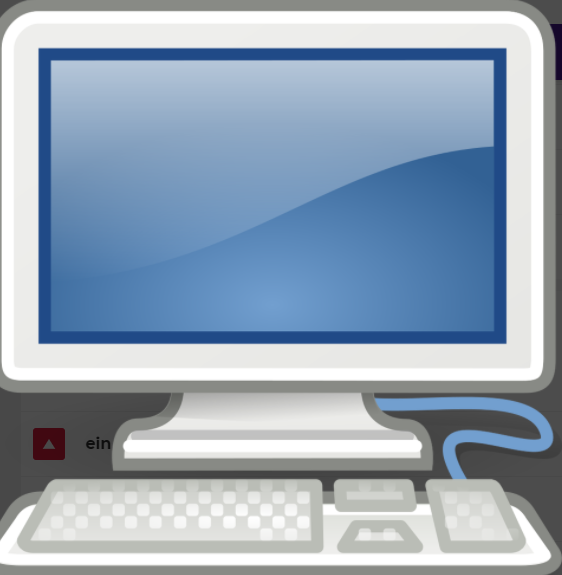 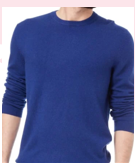 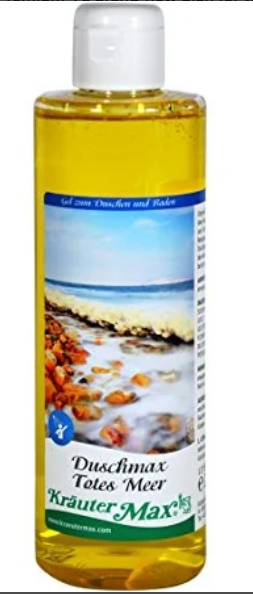 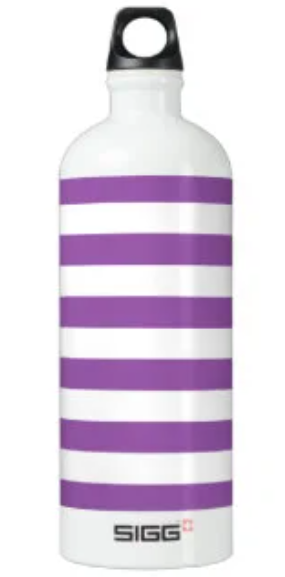 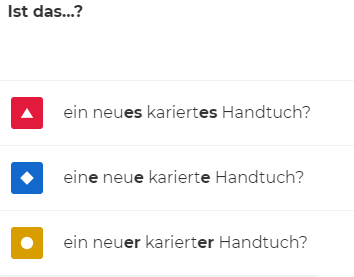 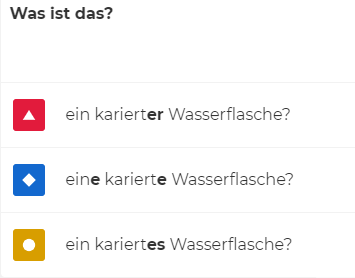 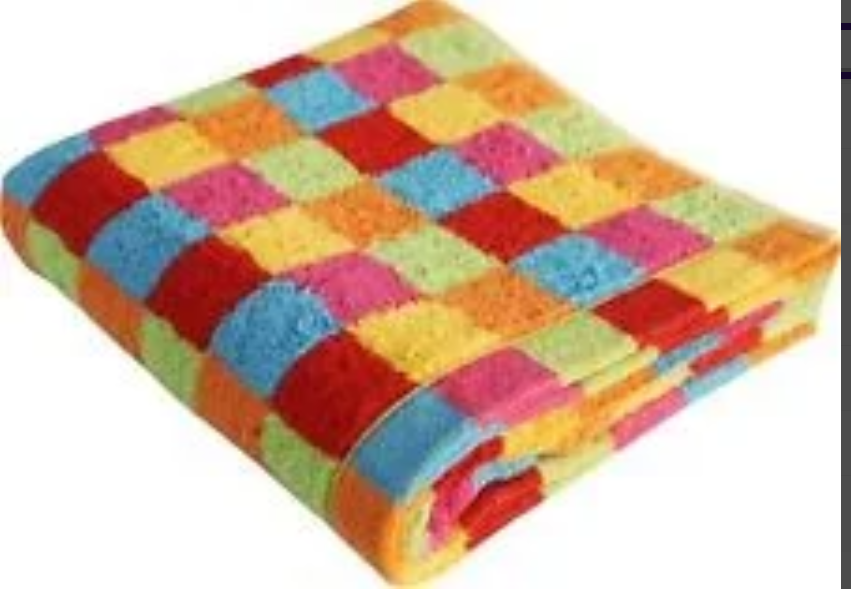 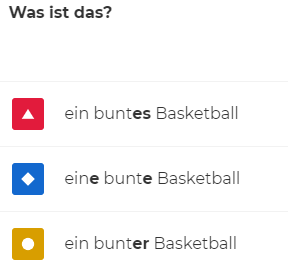 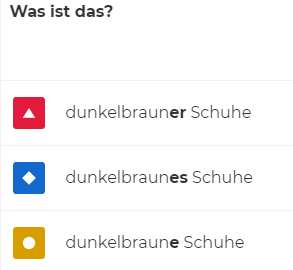 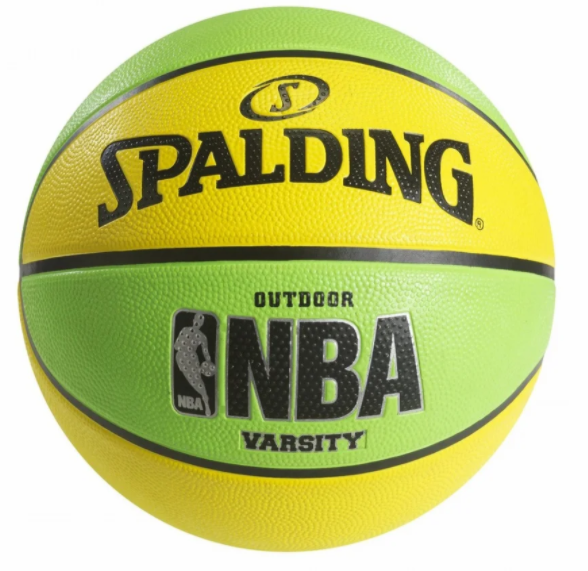 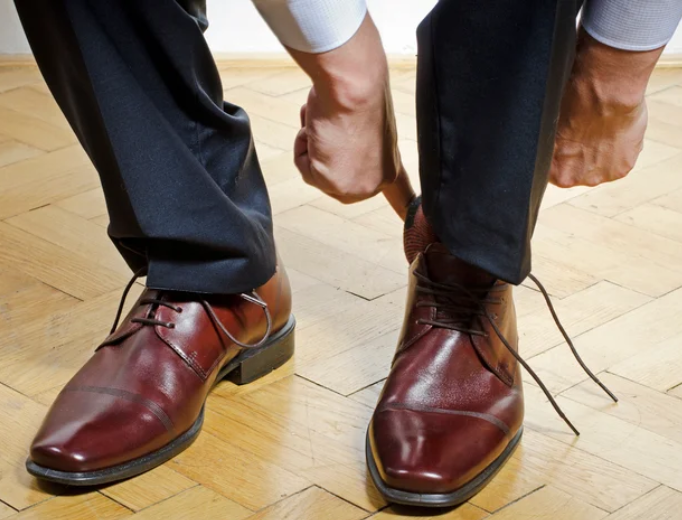 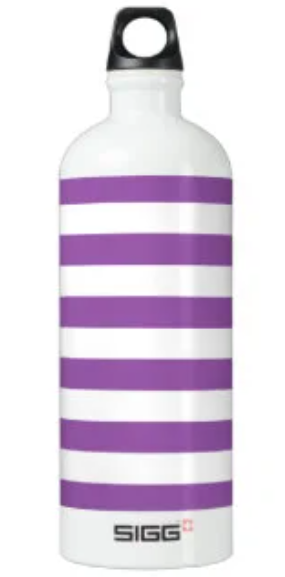 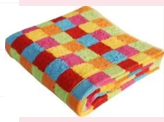 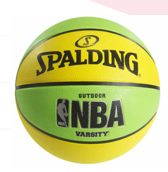 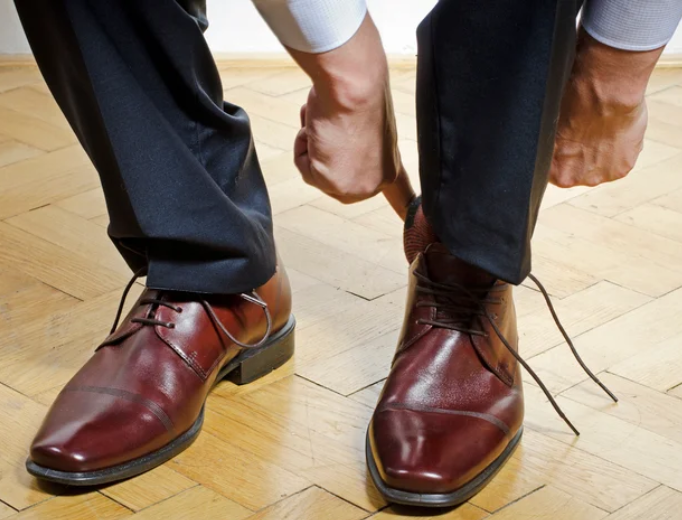 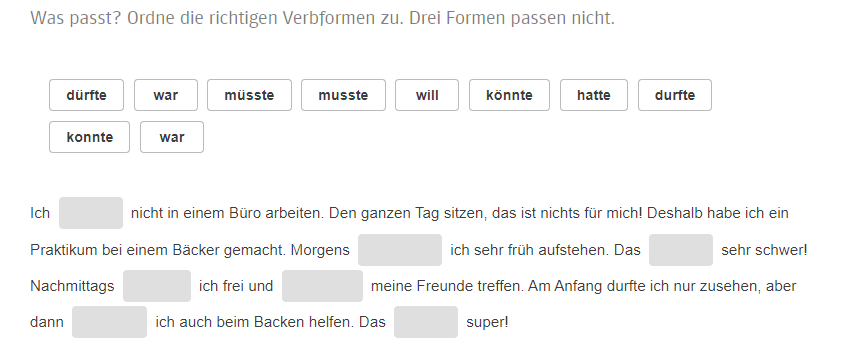 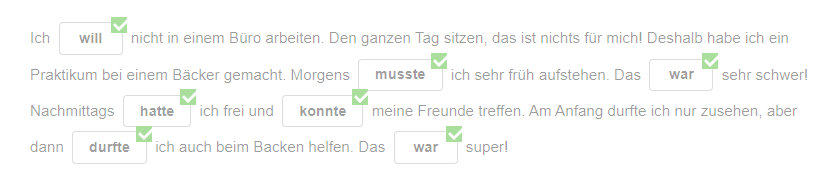 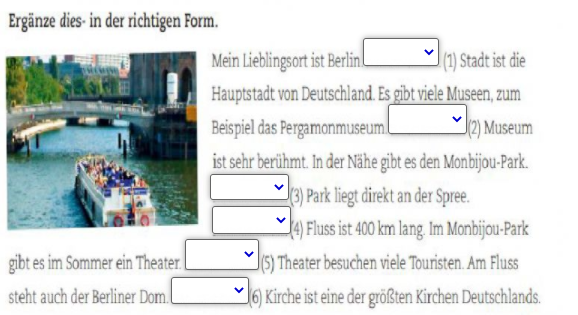 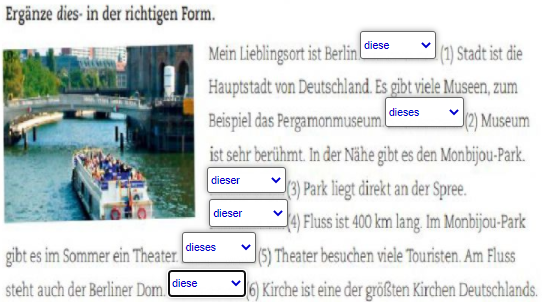 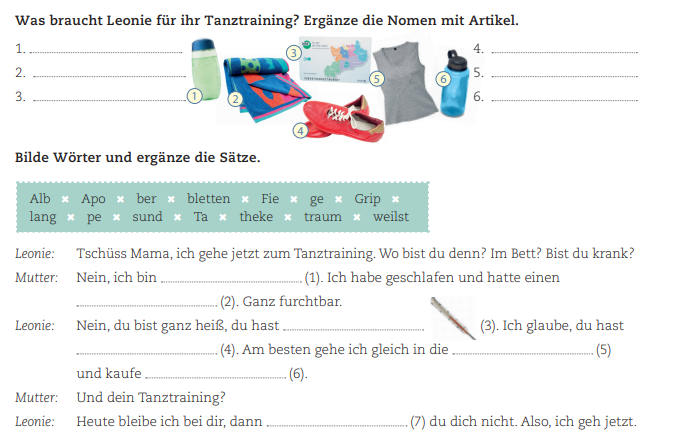 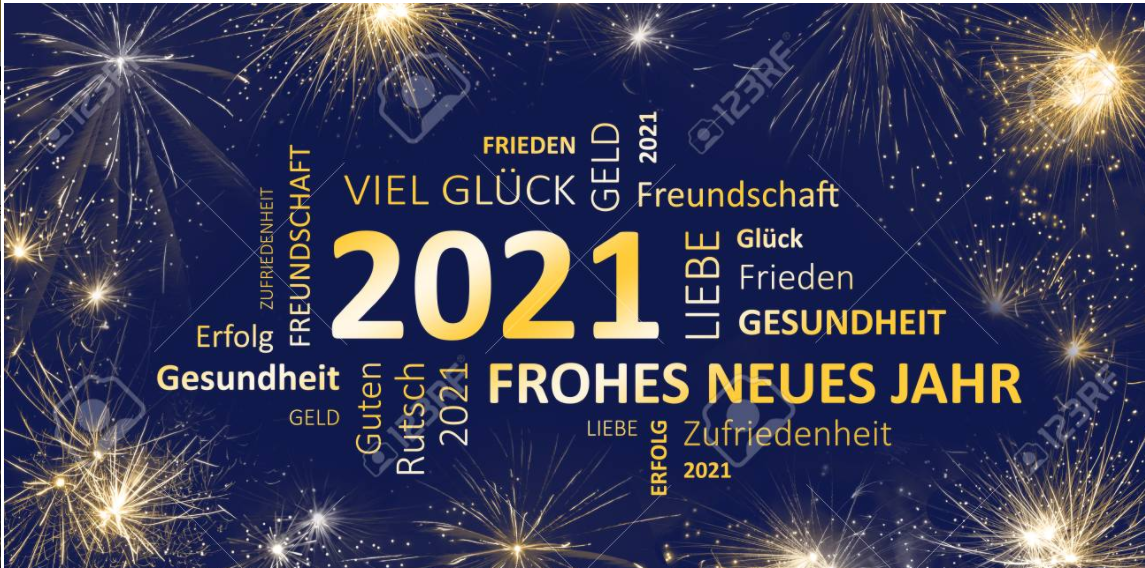